КУЛЬТ ЛИЧНОСТИ И. В. СТАЛИНА. МАССОВЫЕ РЕПРЕССИИ И СОЗДАНИЕ ЦЕНТРАЛИЗОВАННОЙ СИСТЕМЫ УПРАВЛЕНИЯ ОБЩЕСТВОМ.
Мы живем, под собою не чуя страны... 
О. Мандельштам

Каждый поступок противодействия  власти требовал мужества, несоразмерного с величиной поступка. 
А.И.Солженицын
Особенности внутрипартийной борьбы в СССР в 20–30-е годы
Борьба за политическое лидерство, за власть.
Отсутствие легальной оппозиции.
Расхождение во взглядах на пути развития СССР.
Личные взаимоотношения лидеров.
КТО ЭТО?
Вождь и Учитель трудящихся всего мира 
Отец народов 
Мудрый и прозорливый Вождь Советского народа
Величайший гений всех времен и народов 
Величайший полководец всех времен и народов 
Корифей науки 
Верный соратник и продолжатель дела Ленина 
Ленин сегодня 
Лучший друг всех детей и т. д.
Иосиф Виссарионович Сталин
Сталинское окружение
Номенклатурная иерархия
Личная канцелярия 
И.В. Сталина
Органы государственной безопасности
Партийная, советская и хозяйственная бюрократия, командный состав армии
Научная, техническая и творческая интеллигенция
Партийная пирамида
Политбюро
10-15 человек
Центральный 
комитет
Не более 100 человек
«Партийный генералитет»
Республиканский, краевой, областной уровень
3-4 тысячи человек
«Партийное офицерство»
Городской, районный уровень
30-40 тысяч человек
«Партийное унтер-офицерство»
Руководители первичных организаций
100-150 тысяч человек
«Партийные налогоплательщики»
Все остальные члены ВКП(б)
Тоталитарный режим
Сосредоточение власти в руках группы (партии)
Уничтожение демократических свобод
Отсутствие политической оппозиции
Сохранение власти благодаря:
  Насилию
  Репрессиям
  Духовному порабощению
Возникновение тоталитарного государства
Уничтожение оппозиции внутри самой правящей партии
Захват государства партией
Ликвидация системы разделения законодательной, исполнительной и судебной властей
Уничтожение гражданских свобод
Построение системы всеохватывающих массовых общественных организаций
Унификация всей общественной жизни
Авторитарный способ мышления
Культ национального вождя
Массовые репрессии
ОГПУ – Объединенное государственное управление при СНК
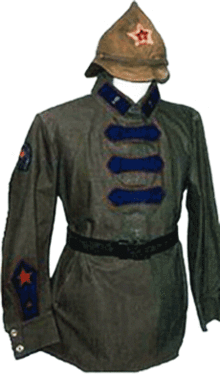 Специализация - борьба с контрреволюцией, шпионажем, обеспечению государственной безопасности и борьбе с чуждыми советской власти элементами.
Председателем ГПУ и позже ОГПУ до 20 июля 1926 года являлся Ф. Э. Дзержинский, затем до 1934 года ОГПУ возглавлял В. Р. Менжинский.
Форма сотрудника ОГПУ
НКВД
Народный комиссариат внутренних дел СССР (НКВД СССР) — центральный орган государственного управления СССР по борьбе с преступностью и поддержанию общественного порядка в 1934 — 1946 годах, впоследствии переименован в МВД СССР.
За период своего существования НКВД СССР выполнял важные государственные функции, как связанные с охраной правопорядка и государственной безопасности (в его состав входило Главное управление государственной безопасности, являвшееся преемником ОГПУ), так и в сфере коммунального хозяйства и экономики страны, а также в сфере поддержки социальной стабильности. Название этой организации часто ассоциируется со сталинскими репрессиями.
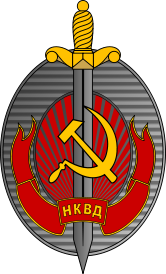 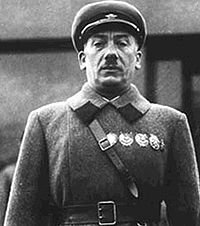 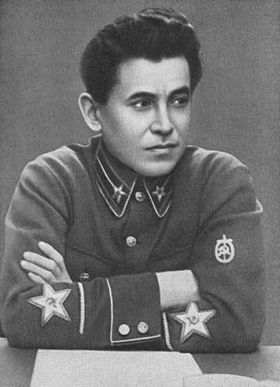 Наркомом внутренних дел СССР назначен Ягода Генрих Григорьевич.
Настоящее имя – 
Енон Гершонович Иегуда.
Николай Иванович Ежов  - 
Народный комиссар внутренних дел СССР (1936—1938),
генеральный комиссар госбезопасности ,
(организатор и исполнитель 
политических репрессий (1937—1938).
Характерные черты советского общества в 30-е гг.
ПРИЧИНЫ ФОРМИРОВАНИЯ
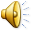 Репрессии в 1935-1938 гг.
•  Возник повод для резкого ужесточения законодательства и введения упрощенного порядка рассмотрения дел о террористических актах и контрреволюционных организациях.
•  Основанием вынесения смертного приговора стало личное признание подозреваемого.
• Следствию разрешалось применять пытки.
• Процесс проходил без участия прокурора и адвоката.
•  Приговоры выносились без права обжалования и исполня­лись незамедлительно.
•   Один за другим применяются законы, ограничивающие свободу советских граждан.
•  Вводятся паспорта, резко ограничивается свобода передвижения (сельские жители паспортов не получали).
•  Смертную казнь разрешалось применять к лицам, достигшим 12-летнего возраста.
•   Вводятся законы об измене Родине, предусматривается казнь за попытку бежать из СССР.
•  Вводится закон о коллективной ответственности членов семьи «изменника Родины».
• Члены семей осужденных «врагов народа» без суда подле­жали ссылке, лишались гарантированных Конституцией гражданских прав.
•  Ужесточение рабочего законодательства, прикрепляющего трудящихся по месту работы (вводятся трудовые книжки).
Ужесточение трудового законодательства
15.11.1931г. – карательные меры за неявку на работу: увольнение, лишение продовольственных карточек, выселение с занимаемой жилплощади
1931г. – зависимость социальных благ от непрерывности стажа 
1932-1933г. – введение паспортной системы
1938г. – введение трудовых книжек
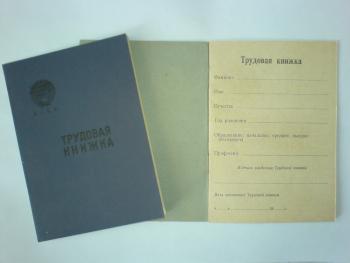 ГУЛАГ (30-е годы)
Дело Тухачевского
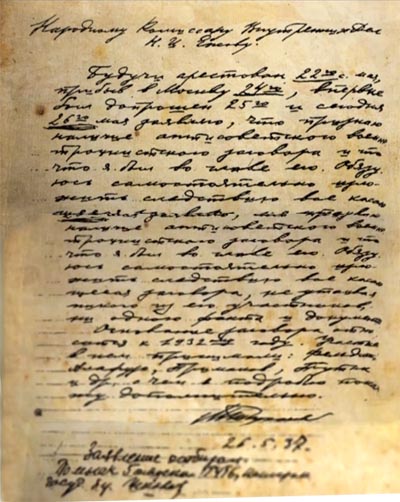 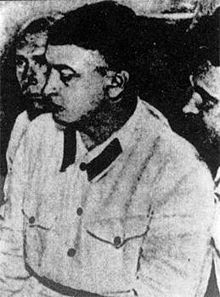 Тухачевский на суде
Признание маршала Тухачевского от 26 мая 1937 года о руководстве военно-троцкистским заговором.
Репрессии в армии с 1938 по 1939 гг.
из 5 маршалов - 3 человека;
из 5 командиров I ранга - 3 человека;
из 10 командиров II ранга - 10 человек;
из 57 командиров корпусов - 50 человек;
из 186 комдивов - 154 человека;
из 16 армейских комиссаров I и II ранга - 16 человек;
из 26 корпусных комиссаров - 25 человек;
из 64 дивизионных комиссаров - 58 человек;
из 456 командиров полков - 401 человек.
40 тысяч офицеров Красной армии подверглись репрессиям.
Черты политической системы СССР в 30-е гг.
Господство однопартийной системы. Реальным источником власти в СССР оставалась ВКП(б).
Существовало физическое уничтожение политических оппонентов.
Партийный аппарат выполнял функции государственного аппарата.
Существовала система массовых общественных организаций.
Создался культ личности И. В. Сталина.
Оформился сильный репрессивный аппарат.
Идеологическая обработка массового создания населения СССР.
Высшие органы государственной власти и управления СССР в 1936— 1977 гг.
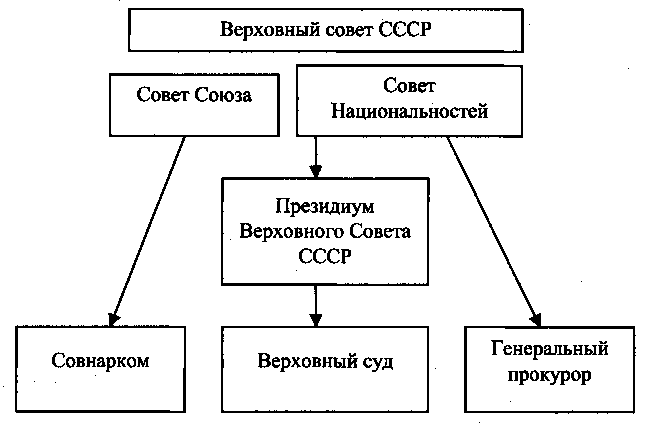 Конституция 1936г.
Социальный состав советского общества в 20–30-е годы
Социальная структура советского общества (по Конституции 1936г.)
Социальная структура общества в 30-е гг.
Уточненная модель «Социальной структуры общества в 1930-е г.»
Трагические последствия сталинского режима
была уничтожена большая часть населения, причем лучшего по своим трудовым, интеллектуальным, моральным качествам. 
репрессии против руководства ухудшили положение почти во всех сферах, а против крестьянства – обескровили сельское хозяйство. 
целые поколения были обречены на бедность, непосильный труд, невежество ради возвеличивания Сталина и нового правящего класса.
всю страну захлестнули ложь, славословие, повторение «великих мыслей» Сталина и др., с одной стороны, а с другой – подозрительность, доносительство, ненависть к «врагам» и т. п. 
страна развивалась изолированно, что нанесло, наряду с жестокой идейной диктатурой, страшный вред культуре, образованию, науке. 
была создана такая система экономики, которая завела страну в тупик. 
всякие представления о демократии, политической культуре, идейной терпимости и пр. исчезли, в правовом и политическом отношении страна оказалась отброшенной назад на столетия. 
существовало страшное расточительство ресурсов, труда, жизней, судеб, потому что система была очень неэффективной, античеловеческой. 
те достижения в экономике, культуре, образовании и пр., которые были, оказались либо купленными слишком дорогой ценой, либо имели другую основу, чем сталинская тирания.